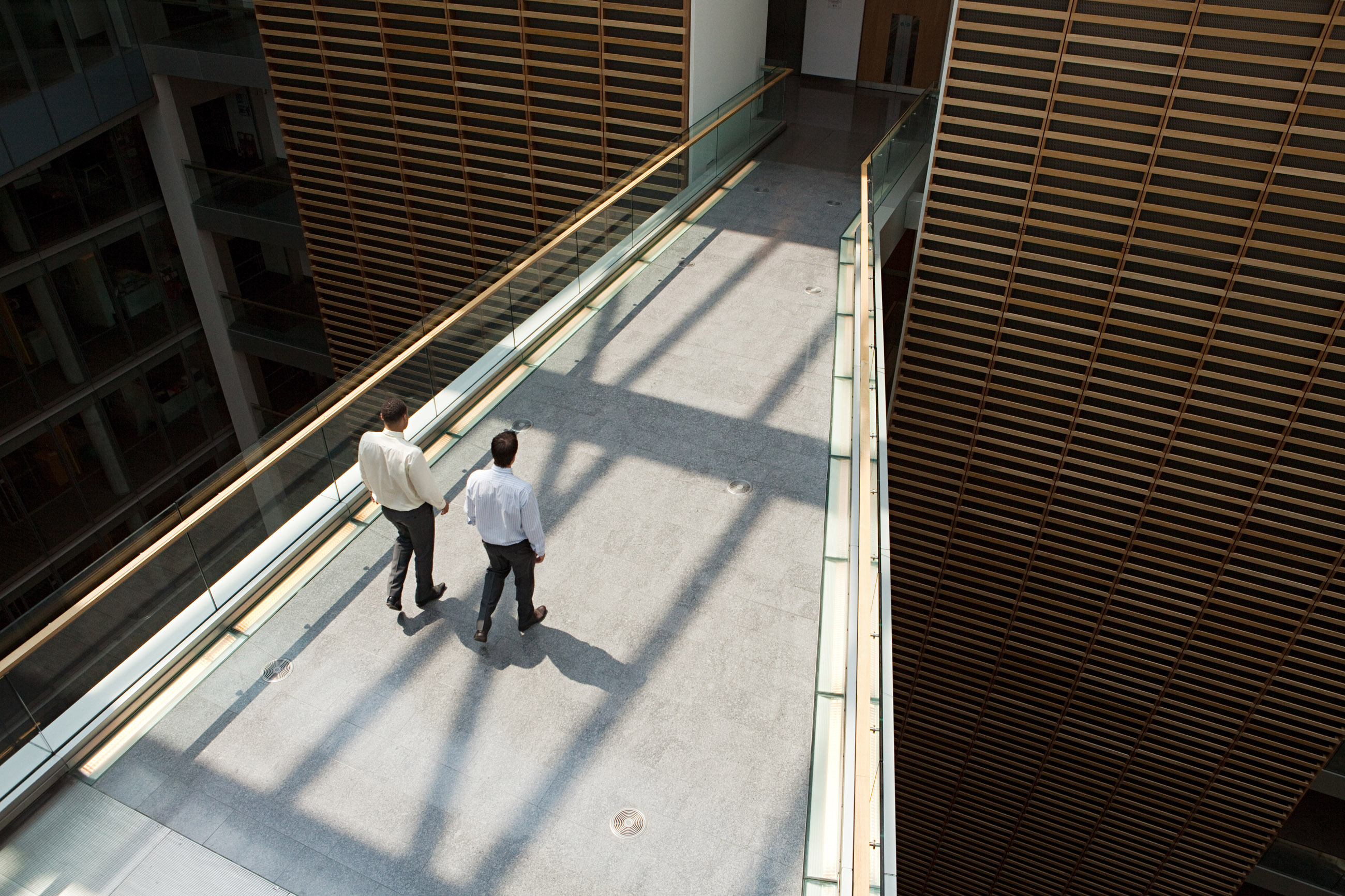 Уеб технологии в Java EE. Java Сървлети и Java Server Pages
Силвия Браянова / Николай Ланджев
SAP Labs Bulgaria
Ноември, 2013
Public
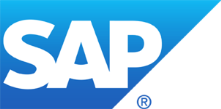 Съдържание
Java Сървлети
Общи сведения
Сървлет контейнер
Жизнен цикъл на сървлета
HTTP Сървлети
Сървлет анотации
Уеб сесии
Сесии в уеб приложение. Интерфейс на javax.servlet.http.HttpSession.
Java Server Pages
JSP (Java Server Pages). Въведение.
Защо е добре да ползваме JSP-та?
Как да вмъкваме java код в JSP-ta?
Необходими знания за имплементиране на Java уеб приложение
1. Слушаме за нова заявка на даден порт (Мрежово програмиране);
2. За да постигнем паралелизъм, трябва да изпълняваме всяка заявка в отделна нишка (Многонишково програмиране);
3. За оптимална работа трябва да имаме механизъм, с който да преизползваме дадени системни ресурси (конекции, нишки);
4. Трябва да познаваме в детайли правилата на прокола, използван за комуникация. Трябва да можем да създадем Java обект, който да представя заявката;
5. Трябва да алокираме точния ресурс на базата на URL-a и, съответно, да изпълним операция, съответваща на HTTP метода;
6. Да имплементираме специфичната логика на конкретното приложение;
7. Да запишем резултата в HTTP отговор (Java обект) и, съответно, да конвертираме обекта в низ, следващ правилата на HTTP прокотола;
8. Да изпратим отговора обратно по мрежата на клиента
Инфраструктура
Специфично за приложението
Какво е Java Сървлет?
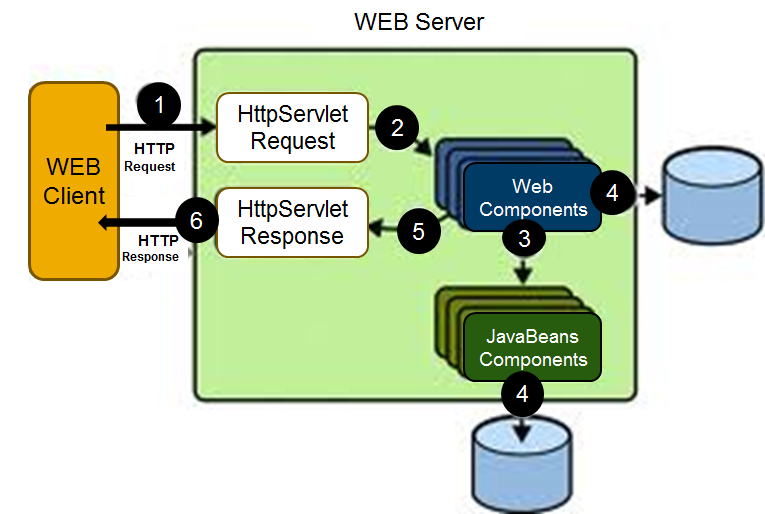 [Speaker Notes: Сървърна технология за разработка на динамични уеб приложения със средствата на езика Java.
Сървлетът е Java клас, изпълняван в „управляема среда“, а именно: в „уеб контейнер/сървлет контейнер“.
Обслужва комуникацията в клиент-сървър архитектура, като сървлетите приемат заявка като входен параметър и генерират отговор в резултат от изпълнението на заявката.]
Общи сведения
Java Servlet  – http://www.oracle.com/technetwork/java/index-jsp-135475.html
Част е от Java EE стека - http://www.oracle.com/technetwork/java/javaee/tech/index.html  
Java Servlet API спецификацията - http://docs.oracle.com/cd/E17802_01/products/products/servlet/2.5/docs/servlet-2_5-mr2/javax/servlet/package-summary.html 
Основна уеб технология в Java света - (JSP, JSF, Spring MVC, Struts, GWT, Velocity, SOAP, REST)
[Speaker Notes: Java Servlet –излиза през 1997 г. като отговор на Sun Microsystems на конкурентните технологии за създаване на динамични уеб страници – CGI, PHP, ASP. Името на технологията идва от популярните по онова време Java Аплети. 
Част е от Java EE стека – текущата версия е 3.0 (Java EE 6), стандартизирана с JSR-315. 
Java Servlet API е спецификация – от фирмата, координираща развитието на езика Java – “Oracle”, се предоставя единстветно API, a отделните доставчици на уеб контейнери могат да предоставят различна имплементация на стандарта, спазвайки очакваното поведение, описано в съответния JSR.
Основна уеб технология в Java света – всички останали библиотеки за разработка на уеб приложения (JSP, JSF, Spring MVC, Struts, GWT, Velocity), както и SOAP и REST уеб сървисите са базирани на Servlet API.]
„Здравей, Свят“
@WebServlet("/HelloWorldServlet")
public class HelloWorldServlet extends HttpServlet {
  protected void doGet(HttpServletRequest request, 
      HttpServletResponse response) throws ServletException, IOException {
    response.getWriter().println("<H1> Wazzaaaap!</H1>");
  }
}
Контекст път
Сървлет път
http://localhost:8080/HelloServlet/HelloWorldServlet
Сървлет контейнер
Самостоятелна програма, написана на Java, чиято цел е да зарежда, инициализира и изпълнява сървлети. 
Предоставя следната функционалост:
Предлага пълна имплементация на сървлет спецификацията;
Управлява жизнения цикъл на сървлетите;
Извършва мрежова комуникация по съответния протокол;
Управлява конкурентния достъп до съответния ресурс, като изпълнява всяка заявка в отделна нишка. (Важно! – това не гарантира безопасно асинхронно ползване на ресурса);
Оптимизира ползването на системни ресурси чрез концепцията за „пулиране“ – конекции, нишки и други;
Автоматично конвертира заявката и отговора в подходящи Java обекти, т.е. представява едно ниво на абстракция над ползвания протокол;
Apache Tomcat
Java уеб сървър, достъпнен за свободно ползване (Open source – Apache License 2.0). Написан е изцяло на Java. Последната актуална версия може да се изтегли от: tomcat.apache.org. Текущата версия е 7.0 и имплементира Сървлет 3.0 и JSP 2.0
Състои се от следните модули:
Catalina – сървлет контейнер;
Coyote – HTTP сървър;
Jasper – JSP парсер.
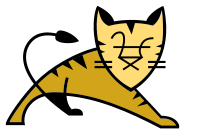 Структура на Уеб приложение
В Java EE уеб приложенията се „пакетират“  като .war файлове. Наричат се още „уеб модули“. Едно уеб приложение може да съдържа повече от един сървлет.
Root – базовата директория, в която се съхранява съдържанието. Обикновено носи името на приложението и задава началния отстъп в URL-a на ресурса;
WEB-INF – съдържа мета данни, ресурсите тук не са мрежово достъпни;
 web.xml – деплоймент дескриптор на приложението;
classes – всички компилирани (байткод) класове, част от уеб приложението;
lib -  всички допълнителни jar-ове, които нашето приложение ползва.
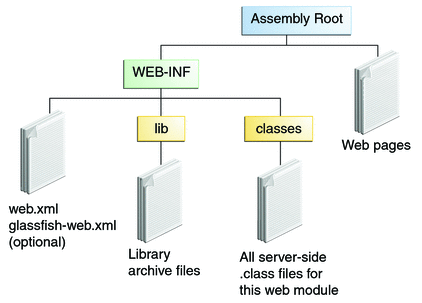 Дескрипторът web.xml http://docs.oracle.com/cd/E13222_01/wls/docs81/webapp/web_xml.html
<?xml version="1.0" encoding="ISO-8859-1" ?>

<web-app xmlns="http://java.sun.com/xml/ns/j2ee"
    xmlns:xsi="http://www.w3.org/2001/XMLSchema-instance"
    xsi:schemaLocation="http://java.sun.com/xml/ns/j2ee http://java.sun.com/xml/ns/j2ee/web-app_2_4.xsd"
    version="2.4">

    <display-name>HelloWorld </display-name>
    <description>
        This is a simple web application </description>

    <servlet>
        <servlet-name> LifeCycleServlet </servlet-name>
        <servlet-class>  package.LifeCycleServlet servlet-class>
    </servlet>

    <servlet-mapping>
        <servlet-name> LifeCycleServlet </servlet-name>
        <url-pattern> /LifeCycleServlet </url-pattern>
    </servlet-mapping>

</web-app>
Жизнен цикъл на сървлета – javax.servlet.Servlet (interface)
void init(ServletConfig config)– извиква се еднократно при инициализацията на сървлета (при първи достъп до приложението или при старт на уеб контейнера)
void service(ServletRequest req, ServletResponse res)– извиква се при всяка нова заявка
void destroy()– извиква се еднократно при унищожение на сървлета
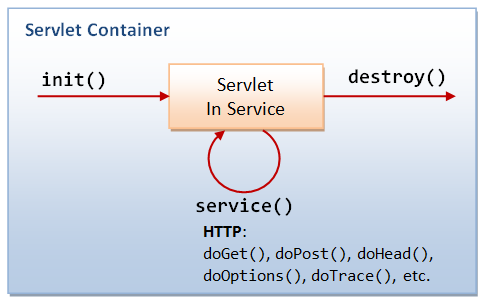 javax.servlet.http.HttpServlet implements javax.servlet.Servlet
[Speaker Notes: Предоставя интерфейс, описващ поведението на всеки клас, който може да бъде „третиран“ като сървлет от уеб контейнера.
Дефинира методи, които описват жизнения цикъл на сървлета:]
Жизнен цикъл на Сървлет  – Пример
@WebServlet("/LifeCycleServlet")
public class LifeCycleServlet extends HttpServlet {
  private FileInputStream contentStorageWriter;
  private FileOutputStream contentStorageReader;

  public void init() throws ServletException{
    File contentStorage = new File("c:\\storage.db");
    try {
      contentStorageWriter = new FileInputStream(contentStorage);
      contentStorageReader = new FileOutputStream(contentStorage);
    } catch (Exception e) {// handle the exception }
  }
Жизнен цикъл на Сървлет  – Пример
public void destroy(){
    try {
      if (contentStorageReader != null) {contentStorageReader.close(); }
      if (contentStorageWriter != null) {contentStorageWriter.close(); }
    } catch (Exception e) { // handle the exception }
   }
  protected void service(ServletRequest req, ServletResponse res){
    // Извиквате подходящ „глагол“ на HttpServlet  
  }
}//End of LifeCycleServlet
Жизнен цикъл на Сървлет  – Пример
public void destroy(){
    try {
      if (contentStorageReader != null) {contentStorageReader.close(); }
      if (contentStorageWriter != null) {contentStorageWriter.close(); }
    } catch (Exception e) { // handle the exception }
   }
  protected void service(ServletRequest req, ServletResponse res){
    // Извиквате подходящ „глагол“ на HttpServlet 
  }
}//End of LifeCycleServlet
Какви глаголи … …какви 5 лева
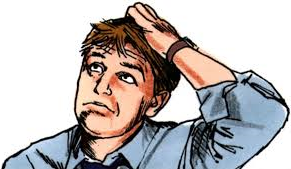 javax.servlet.http.HttpServlet http://www.w3.org/Protocols/rfc2616/rfc2616.html
„Глаголите“ на javax.servlet.http.HttpServlet :
 doXXX(HttpServletRequest req, HttpServletResponse res)
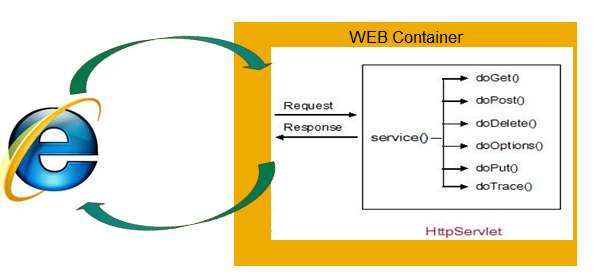 GET   /RequestExampleSrvlet/RequestExampleSrvlet?name=Nikolay   HTTP/1.1
[Speaker Notes: Базов клас от Servlet  API, служи за управление на HTTP комуникация. За да „включим“ нашия сървлет в HTTP транзакцията, трябва да наследим javax.servlet.http.HttpServlet и съответно да предефинираме HTTP методите, които искаме да изпълняваме за дадения ресурс.  
За всеки HTTP глагол се предоставя метод за обработка. При постъпване на нова заявка service() разпределя към дадения метод:]
javax.servlet.http.HttpServletRequest – HTTP Заявка
Обектна резпрезентация на HTTP заявка. Предоставя методи за:
Четене на параметри – от „низа на заявката“ или тялото.

Информация за хедъри

Информация за сесия

Стрийм за четене
?name=Nikolay
String name = request.getParam(“name”)
String hostName = request.getHeader(“Host”)
HttpSession session = request.getSession();
InputStream requestBodyInput = request.getInputStream();
Работа с HTTP Заявка (кодът е част от doGet())
String name = request.getParameter("name");
  String userAgent = request.getHeader("User-Agent");
  StringBuffer buffer = new StringBuffer();
  buffer.append("<h1>Hello, " + name + "!<h1><br>");
  buffer.append("<h2>Your request has been triggered via: " + userAgent + "<h2>");
  response.setContentType("text/html");
  response.getWriter().write(buffer.toString());
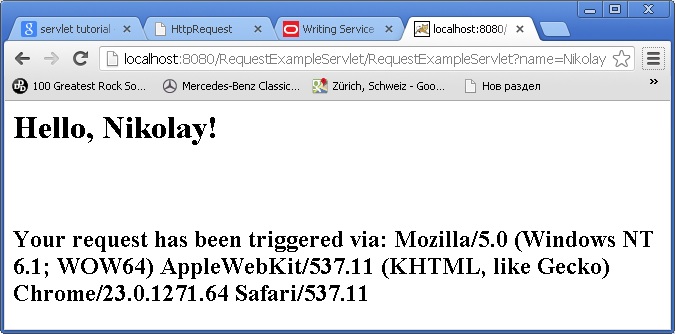 javax.servlet.http.HttpServletResponse – HTTP отговор
Обектна резпрезентация на HTTP отговора, който сървлетът ще изпрати до клиента. Предоставя методи за:
Писане в тялото (В HTML или друг формат):

Добавяне на хедъри:

Мета-информация за съдържанието:

Поставяне на статус кодове:
httpResponse.getWriter().write("<h1> Hello World! </h1>");
httpResponse.setHeader(“Server”, “MyTestServer”)
httpResponse.setContentType("text/html");
httpResponse.setStatus(HttpServletResponse.SC_NOT_MODIFIED);
Работа с HTTP отговор
protected void doGet(HttpServletRequest request, HttpServletResponse 	response) throws ServletException, IOException {
  PrintWriter writer = response.getWriter();
  response.setContentType("text/plain");
  response.addHeader("Server", "MyServerExtension");
  writer.println("<h1>This is not a <B>HTML</B> file <BR> and no formating 	should be available<br>");
}
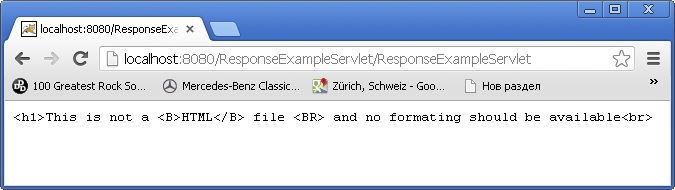 Конкурентен достъп до сървлет
Java уеб контейнерите са многонишкови, а по подразбиране се създава само една инстанция на конкретния сървлет клас. В резултат на това може да се получи асинхронен достъп до дадени променливи.






SingleThreadModel
“Thread-Safe” 
Константи
Локални променливи
Stateless променливи
Immutable променливи
HttpServletRequest
HttpServletResponse
Не са “Thread-Safe“
Всички останали член-променливи
Споделени обекти
[Speaker Notes: SingleThreadModel – 
по желание може да имплементираме този интерфейс. Така контейнерът ще обслужва всяка паралелна заявка в различна инстанция на сърлета (Важно! – Спецификацията НЕ окуражава ползването на този модел).]
Конкурентен достъп - Пример
@WebServlet("/CounterServlet")
public class CounterServlet extends HttpServlet {
  private int counter = 0;
  protected void doGet(HttpServletRequest req, HttpServletResponse resp)
	throws ServletException, IOException {
    doPost(req, resp);
  }
  protected void doPost(HttpServletRequest req, HttpServletResponse resp)
	throws ServletException, IOException {
    counter++;
  }
Трябва да е в синхронизирана секция
Пренасочване на заявки - RequestDispatcher
javax.servlet.RequestDispatcher :
forward – резултатът от изпълнението на двата сървлета не се обединява. Връща се резултатът от пренасочения сървлет.
include – резултатът от изпълнението на двата сървлета се обединява
requestDispatcher.forward(request, response);
requestDispatcher.include(request, response);
[Speaker Notes: javax.servlet.RequestDispatcher – чрез този клас можем да пренасочваме заявката от даден сървлет към друг. Този парадигма играе ключова роля при имплементиране на  MVC (Model-View-Controller) архитектура, където имаме определен сървлет, който служи като „контролер“ и пренасочва заявката към различни JSP-та на базата на определен параметър. Заявката се пренасочва така, сякаш е предизвикана директно от клиента (без посредничество). Пренасочването бива 2 вида:]
Пренасочване – Пример (кодът е част от doGet())
response.setContentType("text/html");
response.getWriter().println("<h1>In the controller servlet</h1>");
String dispatch = request.getParameter("dispatch");
if (dispatch != null) {
  if (dispatch.equalsIgnoreCase("forward")) {
    RequestDispatcher rd = request.getRequestDispatcher("/ForwardServlet");
    rd.forward(request, response); 
  } else if (dispatch.equalsIgnoreCase("include")) {
    RequestDispatcher rd = request.getRequestDispatcher("/IncludeServlet");
    rd.include(request, response); 
  }
}
Резултати от пренасочването
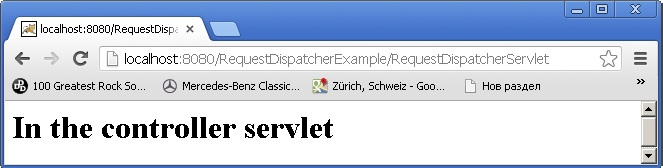 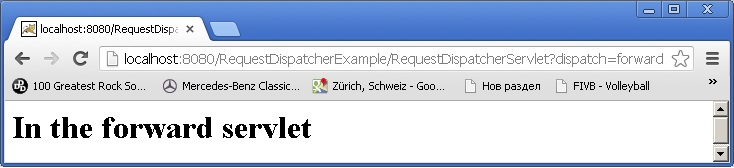 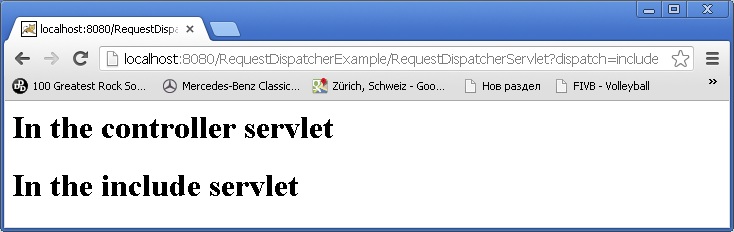 Параметри на Servlet
javax.servlet.ServletConfig – обект, създаван след инициализацията на сървлета, който пазят конфигурационни данни за дадения сървлет.

   <servlet>
        <servlet-name> LifeCycleServlet </servlet-name>
        <servlet-class>  package.LifeCycleServlet servlet-class>
       
        <init-param>
              <param-name>adminEmail</init-param >
              <param-value>admin@sap.teachers.com</param-value >
        </init-param >
    </servlet>
    <servlet-mapping>
        <servlet-name> LifeCycleServlet </servlet-name>
        <url-pattern> /LifeCycleServlet </url-pattern>
    </servlet-mapping>

String e_mail = getServletConfig().getInitParameter(“adminEmail");
Параметри на приложение
javax.servlet.ServletContext - за всяко едно уеб приложение WEB контейнерът създава точно една инстанция на този обект. Той служи като обща конфигурация на всички сървлети, част от това приложение. 

<web-app>
…
        <context-param> 
       <param-name>adminEmail</init-param >
              <param-value>admin@sap.teachers.com</param-value >
        </context-param >
…
</ web-app>
String e_mail = getServletContext().getInitParameter(“adminEmail");
Филтри javax.servlet.Filter
Request – а се обработва 
от филтъра
 преди да стигне 
до Servlet - а
WEB Server
WEB Container
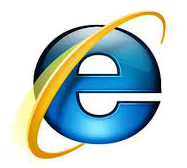 Servlet
[Speaker Notes: Servlet – а не подозира, че request-a му е бил модифициран.
init()
doFilter(ServletRequest, ServletResponse, FilterChain) – извиква се всеки път, когато контеинерът установи, че обработката на даден request се нуждае от „филтриране“. Контейнерът „установява“ това чрез deployment descriptor-a.
destroy()

Филтърът се задава за определен(и) URL-и. Когато се получи заявка за дадения ресурс, уеб контейнерът ще извика първо метода doFilter() на съответната филтър инстанция преди да извика метода „doXXX” на съответния сървлет. По този начин във филтрите може да се вгради някакъв тип генерална логика – одитинг, броячи и т.н.
 Дадена заявка може да бъде „интерсепната“ (пресечена) от няколко филтъра, по този начин се изгражда верига от филтри, чието изпълнение приключва с извикването на метода за обработка на заявката.]
Филтри javax.servlet.Filter
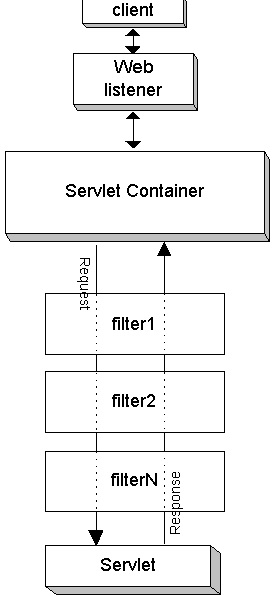 class LoggingFilter implements javax.servlet.Filter {
… }
<filter> 
	<filter-name> LogFilter </filter-name> 
	<filter-class> package.LoggingFilter </filter-class> 
</filter> 

<filter-mapping> 
	<filter-name> LogFilter </filter-name> 
	<url-pattern> /* </url-pattern> 
</filter-mapping>
[Speaker Notes: Филтърът се задава за определен(и) URL-и. Когато се получи заявка за дадения ресурс, уеб контейнерът ще извика първо метода doFilter() на съответната филтър инстанция преди да извика метода „doXXX” на съответния сървлет. По този начин във филтрите може да се вгради някакъв тип генерална логика – одитинг, броячи и т.н.
Дадена заявка може да бъде „интерсепната“ (пресечена) от няколко филтъра, по този начин се изгражда верига от филтри, чието изпълнение приключва с извикването на метода за обработка на заявката.]
Java Анотации и XML деплоймент дескриптори
Деплоймент дескриптор – стандартизирана XML схема, служеща за описание на конфигурационни данни за дадена Java EE спецификация. Данните се разполагат в отделен XML файл. (web.xml – сървлети, ejb-jar.xml – EJB, persistence.xml – JPA и т.н.)
Анотации – предоставят начин за представяне на метаданни за класове, променливи, параметри и методи. Метаданните са разположени директно в съответния Java код, а не в отделен файл. Те не се обработват от Java компилатора, т.е. сами по себе си нямат отношение към кода на програмата. В Java EE света различните спецификации дефинират спецефичен набор от анотации, които могат да се ползват за представяне на конфигурационни данни
Анотациите и ДД са алтернативни начини за представяне на метаданни. Препоръчва се да се използват анотации. Възможно е метаданните да са описани смесено в XML и анотации. Ако една и съща единица е представена едновремменно и на двете места, под внимание ще се вземе ДД.
[Speaker Notes: Деплоймент дескриптор – стандартизирана XML схема, служеща за описание на конфигурационни данни за дадена Java EE спецификация. Данните се разполагат в отделен XML файл. (web.xml – сървлети, ejb-jar.xml – EJB, persistence.xml – JPA и т.н.)
Анотации – предоставят начин за представяне на метаданни за класове, променливи, параметри и методи. Метаданните са разположени директно в съответния Java код, а не в отделен файл. Те не се обработват от Java компилатора, т.е. сами по себе си нямат отношение към кода на програмата. В Java EE света различните спецификации дефинират спецефичен набор от анотации, които могат да се ползват за представяне на конфигурационни данни
Анотациите и ДД са алтернативни начини за представяне на метаданни. Препоръчва се да се използват анотации. Възможно е метаданните да са описани смесено в XML и анотации. Ако една и съща единица е представена едновремменно и на двете места, под внимание ще се вземе ДД.]
Анотацията @WebServlet
Представяне на мета-данни за сървлета.  
В тази анотация може да се опише следната информация:
name – името на сървлета
urlPatterns – задава списък от URL (сървлет път), с които съответният ресурс може да бъде достъпен
initParams – списък от параметри, който се подава на сървлета при инициализация
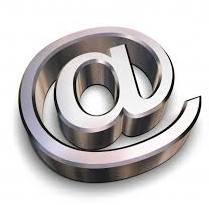 web.xml
VS.
[Speaker Notes: Важно! – мета-данните могат да се зададат и чрез xml стойности в служебния web.xml. Java EE препоръчва използването на анотация. Ако даден елемент е специфициран, едновеременно в xml и анотация, този в xml е с по-висок приоритет и се взима под внимание от уеб контейнера.]
@WebServlet – Пример
@WebServlet(name="DummyName",
	   urlPatterns={"/dummy", "/DUMMY"},
	   initParams={@WebInitParam(name="Param1", value="Value1"),
		      @WebInitParam(name="Param2", value="Value2")})
public class DeploymentDescriptors extends HttpServlet {
  protected void doGet(HttpServletRequest req, HttpServletResponse resp) {
    ServletConfig config = getServletConfig();
    resp.setContentType("text/html");
    resp.getWriter().println("<H1>" + config.getInitParameter("Param1"));
    resp.getWriter().println("<H1>" + config.getInitParameter("Param2"));
  }
}
Анотацията @WebFilter - Пример
@WebFilter(urlPatterns={"/*"})

class LoggingFilter implements javax.servlet.Filter {
  private Map<String, Integer> visitorsCount = new HashMap<String, Integer>();
  public void doFilter(ServletRequest request, ServletResponse response, FilterChain chain) throws 					IOException, ServletException {
  	String user = request.getParameter("user");
  	if (user != null) {
    		Integer visits = visitorsCount.get(user);
    		if (visits == null) { visitorsCount.put(user, 1);} 
    		else { visitorsCount.put(user, visits.intValue() + 1); }
  		}
  	((HttpServletResponse)response).setContentType("text/html");
  	((HttpServletResponse)response).getWriter().println(printVisitorCount());
  	chain.doFilter(request, response);
}
Анотацията @WebListener
„Слуша“ за известия за определени събития относно:
ServletContext:
       Жизнен цикъл на контекста – javax.servlet.ServletContextListener
       Промяна в атрибутите - javax.servlet.ServletContextAttributeListener
ServletRequest:
       Жизнен цикъл - javax.servlet.ServletRequestListener
       Промяна в атрибутите - javax.servlet.ServletRequestAttributeListener
HttpSession:
       Жизнен цикъл - javax.servlet.http.HttpSessionListener
       Промяна в атрибутите - javax.servlet.http.HttpSessionAttributeListener
       Миграция на сесия - javax.servlet.http.HttpSessionActivationListener
@WebListеner - Пример
@WebListener
public class EventListner implements ServletRequestListener {
  
public void requestInitialized(ServletRequestEvent event) {
    System.out.println(((HttpServletRequest)event.getServletRequest()).
	getMethod() + “ METHOD was invoked!");
  }
  public void requestDestroyed(ServletRequestEvent event) { }
}
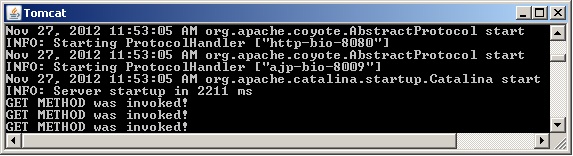 Съдържание
Java Сървлети
Общи сведения
Сървлет контейнер
Жизнен цикъл на сървлета
HTTP Сървлети
Сървлет анотации
Уеб сесии
Сесии в уеб приложение. Интерфейс на javax.servlet.http.HttpSession.
Java Server Pages
JSP (Java Server Pages). Въведение.
Защо е добре да ползваме JSP-та?
Как да вмъкваме java код в JSP-ta?
Сесии
HTTP Request
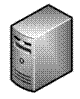 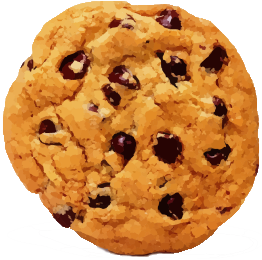 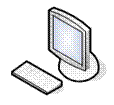 Сесия 1
Сесия 2
Клиент
Web Server
HTTP Response
Как създаваме сесия в едно приложение?
Сесията бива създадена когато в кода на някой сървлет се извика:

public void doGet(HttpServletRequest request, HttpServletResponse res)
				throws ServletException, IOException {
    HttpSession session = request.getSession(true);
    …
}

По подразбиране живота на една сесия е 30 минути (timeout). Ако няма заявки за тази сесия в рамките на 30 минути тя ще бъде инвалидирана.
Програмиста може да контролира живота на сесията, като го конфигурира в deployment descriptor-a (web.xml файла) добавяйки следната конфигурация:
<session-config>
     <session-timeout>15<session-timeout/>
<session-config/>
Интерфейс на javax.servlet.http.HttpSession
public String getId();

public Object getAttribute(String name);
public void setAttribute(String name, Object value);
public void removeAttribute(String name);

public Enumeration getAttributeNames();

public long getCreationTime();
public long getLastAccessedTime();

public int getMaxInactiveInterval();
public void setMaxInactiveInterval(int interval);

public void invalidate();
public boolean isNew();
Пример за поддръжка на сесия
public void doGet(HttpServletRequest request, HttpServletResponse response) 			throws  ServletException, IOException { 
    // Create a session object if it is already not created. 
    HttpSession session = request.getSession(true);
    Integer visitCount = new Integer(0); 
    String visitCountKey = new String("visitCount"); 
    if (!session.isNew()) {
        visitCount = (Integer)session.getAttribute(visitCountKey); 
        visitCount = visitCount + 1; 
    }
    session.setAttribute(visitCountKey, visitCount); 
    …
}
Съдържание
Java Сървлети
Общи сведения
Сървлет контейнер
Жизнен цикъл на сървлета
HTTP Сървлети
Сървлет анотации
Уеб сесии
Сесии в уеб приложение. Интерфейс на javax.servlet.http.HttpSession.
Java Server Pages
JSP (Java Server Pages). Въведение.
Защо е добре да ползваме JSP-та?
Как да вмъкваме java код в JSP-ta?
JSP (Java Server Pages) 1
Със сървлети е лесно да:
 Да четем данните от заявката (request-а);
 Да връщаме определени статус кодове и хедъри в отговора (response-a);
 Да използваме cookies и да поддържаме сесия в нашето приложение;
 Да споделяме информация между отделни сървлети.

Но със сигурност е трудно да:
 да използваме постоянно response.getWritter().println(“some text”) за да поддържаме и създаваме html кода в страниците.
protected void doGet(HttpServletRequest request, HttpServletResponse response) throws                           ServletException, IOException {
    response.getWriter().println("<html><head><title>Hello World</title><head>");
    response.getWriter().println("<body><p>Hello World</p></body></html>");
}
JSP (Java Server Pages) 2
<html>
  <head>
    <title>Hello World</title>
  </head>
  <body>
    <p>Hello World</p>
  </body>
</html>
Идеята зад JSP:
Използвайте стандартен html код за по-голяма част от страницата;
Извикване на сървлети или java класове които да обработват динамично данните и връщат отговор в подходящ за нас вид.
Всяко JSP бива обработено (parse-нато) до сървлет, който ще бъде компилиран от виртуалната машина на web сървър, който използваме.
JSP рамката (framework) ни позволява да разграничим лесно кода който създава html съдържанието на страницата и java кода.
Пример за JSP
<html>
  <head>
    <title>This is my first JSP</title>
  </head>
  <body>
    <UL>
      <LI>Current time: <%=new java.util.Date()%>
      <LI>Server: <%=application.getServerInfo()%>
    </UL>
  </body>
</html>
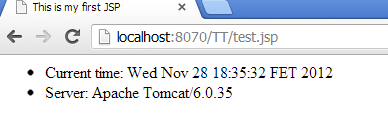 Как да създаваме нашите JSP-та?
Има две опции:
 Да добавим 25 реда java код директно в JSP-то.
 Да добавим 25 реда java код в отделен java клас и да добавим 1 ред java код в JSP-то.
Защо втория подход е по-подходящ:
 Разработване - Пишем java код в среда за програмиране на java (Eclipse, NetBeans), а не в html среда за програмиране.
 Дебъгване - Може да видим веднага ако имаме синктактични грешки в java кода.
 Тестване - Лесно може да напишем тест за java кода който сме написали.
 Преизползване - Можем да използваме java кода и в други класове, сървлети, JSP-та.
Как да пишем java код в jsp?
Изрази (expressions):
 Формат: <%= expession %>
 бива изчисляван и вмъкнат в сървлет код (response.getWritter().print(expression))
Scriptlets:
 Формат:  <% code %>
 бива вмъкнат дословно в _jspService метода на компилирания сървлет
Декларации (Declarations):
 Формат: <%! code %>
 бива вмъкнати дословно в тялото на сървлета, извън всеки съществуващ метод

XML синтакс – добре е да знаем че jsp-тата може да бъдат записани и в xml формат, но за нашия курс няма да се спираме на този формат.
JSP Expressions (изрази) пример и сървлет форма
<html>
  <head>
    <meta http-equiv="Content-Type" content="text/html; charset=ISO-8859-1">
    <title>Insert title here</title>
  </head>
  <body>
    <%= Math.random() %>
  </body>
</html>
JSP Expressions (изрази) пример и сървлет форма
public void _jspService(HttpServletRequest request, HttpServletResponse response)                                                                                     
				throws ServletException, IOException {
    response.setContentType("text/html");
    HttpSession session = request.getSession();
    JspWriter out = response.getWriter();
    out.println("<H1>A Random Number</H1>");
    out.println(Math.random());
    ...
}
JSP Declarations (декларации) пример и сървлет форма
<html>
    <head>
        <meta http-equiv="Content-Type" content="text/html; charset=ISO-8859-1">
        <title>Insert title here</title>
    </head>
    <body>
        <%!
        private static double generateRandomDigit() {
        return Math.random();
    }
        %>
     </body>
</html>
JSP Declarations (декларации) пример и сървлет форма
public class xxxx implements HttpJspPage {
      private static double generateRandomDigit() {
             return Math.random() ;
      }
      public void _jspService(HttpServletRequest request, HttpServletResponse 				response) throws ServletException, IOException {
          response.setContentType("text/html");
          HttpSession session = request.getSession();
          JspWriter out = response.getWriter();
          …
       }
}
JSP Scriplets (декларации) пример и сървлет форма
<html>
    <head>
        <meta http-equiv="Content-Type" content="text/html; charset=ISO-8859-1">
        <title>Insert title here</title>
    </head>
    <body>
        <%!
        private static double generateRandomDigit() {
       return Math.random();
    }
        %>
        <% generateRandomDigit(); %>
     </body>
</html>
JSP Scriplets (декларации) пример и сървлет форма
public class xxxx implements HttpJspPage {
      private static double generateRandomDigit() {
             return Math.random();
      }
      public void _jspService(HttpServletRequest request, HttpServletResponse 				response) throws ServletException, IOException {
             response.setContentType("text/html");
             HttpSession session = request.getSession();
             JspWriter out = response.getWriter();
             generateRandomDigit();
             …
      }
}
Предефинирани промениливи в _jspService метода
application – ServletContext
 config – ServletConfig
 out – JspWritter
 page – this
 pageContext – PageContext 
 request – HttpServletRequest 
 response – HttpServletResponse 
 session – HttpSession

 
Какво ще стане ако се опитаме да използваме някоя от изброените променливи в таг различен от scriplet?


Отговор – servlet-a, който бива създаден няма да може да се компилира!
?
[Speaker Notes: request - This is the HttpServletRequest object associated with the request.
response - This is the HttpServletResponse object associated with the response to the client.
out - This is the PrintWriter object used to send output to the client.
session - This is the HttpSession object associated with the request.
application - This is the ServletContext object associated with application context.
config - This is the ServletConfig object associated with the page.
pageContext - This encapsulates use of server-specific features like higher performance JspWriters.
page - This is simply a synonym for this, and is used to call the methods defined by the translated servlet class.]
Как да се ползваме предефинираните променливи?
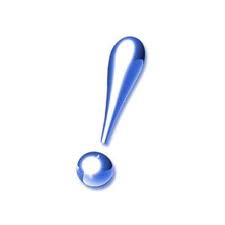 Добавяме колкото се може по-малко java код в едно jsp. 

Решението – създаваме помощни класове които да обработват динамичните данни.
// примерен java клас
public class HelperClass { 
   public static void someMethod(HttpServletRequest, HttpServletResponse) {
      ………
   } 
}

// примерно извикване от jsp код
<% somePackage.HelperClass.someMethod(request, response); %>
Директиви в JSP-та
JSP директивите предоставят инструкции на контейнера, оказващи как да обработи даденото JSP.
Има три вида директиви:
 page директива
 include директива
 taglib директива (тази директива няма да бъде разглеждана)

Директивите имат следният формат:
<%@ directive attribute=“value” %>
Page директива
Page директивата се използва в JSP-то за да укаже на контейнера как да бъде транслирано (parse-нато) в сървлет.
Атрибути в page директива:
autoFlush - Controls the behavior of the servlet output buffer.
contentType - Defines the character encoding scheme.
import - Specifies a list of packages or classes for use in the JSP as the Java import statement does for Java classes.
language - Defines the programming language used in the JSP page.
session - Specifies whether or not the JSP page participates in HTTP sessions
buffer - Specifies a buffering model for the output stream.
errorPage - Defines the URL of another JSP that reports on Java unchecked runtime exceptions.
isErrorPage - Indicates if this JSP page is a URL specified by another JSP page's errorPage attribute.
extends - Specifies a superclass that the generated servlet must extend
info - Defines a string that can be accessed with the servlet's getServletInfo() method.
isThreadSafe - Defines the threading model for the generated servlet.
isELIgnored - Specifies whether or not EL expression within the JSP page will be ignored.
isScriptingEnabled - Determines if scripting elements are allowed for use.
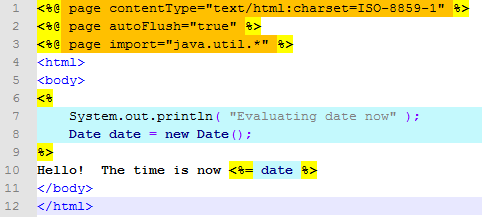 Include директива
Include директивата се използва за да се добави допълнителен файл по време на транслиране (parse-ване) в JSP-то. Директивата указва на контейнера да “слее” (merge-не) съдържанието на JSP-то което бива транслирано с файла който бива подаден в include директивата. 
Атрибути в page директива
 file

Друг вариант да вмъкнем (include-нем) друг файл или jsp e ползвайки <jsp: include file=“….”/> действието (action-a).
По този начин ще на всяка заявка (request) ще се вмъква файла който искаме да добавим и ако той е бил променен между отделните заявки ще може да видим винаги неговата последна версия.
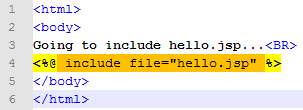 Какво е java bean и каква е ползата от тях в едно JSP?
Java Beans са java класове, които следват определени конвенции:
Трябва задължително да имат празен конструктор;
Не трябва да има публични член-променливи (instance variables);
Instance variables могат да бъдат достъпвани само чрез getXXX и setXXX методи.
Защо трябва да използваме getXXX и setXXX методи?
За да може да може наложим някакво ограничение на стойностите на instance variables;
Лесно може да променим вътрешната имплементация без да променяме интерфейса.
Защо да ползваме java beans в едно JSP?
Предоставя ни се възможност да извикваме java код без да сме написали в същност такъв!
Пример за java bean и ползването му в JSP
package mypackage;
public class StringBean {
   private String message = "No message specified";
   public String getMessage() {
     return message;
   }
   public void setMessage(String message) {
     this.message = message;
   }
}
Пример за java bean и ползването му в JSP
<jsp:useBean id="stringBean" class=“mypackage.StringBean" />
<OL>
     <LI>Initial value (from jsp:getProperty): 
     <I><jsp:getProperty name="stringBean“ property="message" /></I>
     <LI><jsp:setProperty name="stringBean" property="message" value="Best string bean: 									TU" /> 
       Value after setting property with jsp:setProperty: 
     <I>  <jsp:getProperty name="stringBean" property="message" /></I>
</OL>
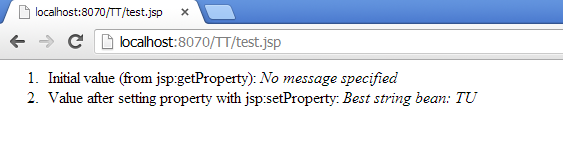 JSP Обобщение
Използвайте JSP-та ако страницата ви съдържа много статичен html код;
От JSP може да извиквате сървлети или други java класове.
Може да извиквате java код от JSP по три начина:
Изрази (expressions): <%= expession %>
Scriptlets: <% code %>
Декларации (Declarations): <%! code %>
 Избягвайте да пишете много Java код в JSP. Това затруднява разработването, дебъгването, тестването, и преизползването.
JSP директивите предоставят инструкции на контейнера, оказващи как да обработи даденото JSP.
Page директивата се използва в JSP-то за да укаже на контейнера как да бъде транслирано (parse-нато) в сървлет.
Include директивата се използва за да се добави допълнителен файл по време на транслиране (parse-ване) в JSP-то.
Благодаря за вниманието!
За контакти:

silviya.brayanova@sap.com
nikolay.landzhev@sap.com
SAP Labs Bulgaria
София 1618
бул. Цар Борис III, 136А
тел: 02 91 57 690
Линкове
Официалния сървлет tutorial на “Oracle” за Java EE 6
http://docs.oracle.com/javaee/6/tutorial/doc/bnafd.html
 Tutorial за jsp-та който дава дефиниция всички елементи/действия/директиви
http://www.tutorialspoint.com/jsp/index.htm 
 Директиви и обяснение на отделните атрибути:
http://www.tutorialspoint.com/jsp/jsp_directives.htm 
Tutorial за инсталиране и конфигуриране на tomcat + eclipse
http://www.vogella.com/articles/EclipseWTP/article.html 
Tutorial за jsp (tag libirary частта е опционална, тя не се изисква за изпита, но може да бъде прегледана ) :
http://www.javatpoint.com/creating-jsp-in-eclipse-ide
http://www.zentut.com/jsp-tutorial/ 
Head First Servlets and JSP, 2nd Edition: http://it-ebooks.info/book/375/
Често задавани въпроси
Много често срещан въпрос:
 не мога да правя това и това в html страницата. Мога ли да го правя в JSP?
 Отговор:
 JSP-тата живеят изцяло на сървъра и те не сменят съдържанието което браузъра може да обработи.
 Подобни въпрос:
 как да добавя картинка в JSP страница?
 отговор: изпращаме <img …> таг към клиента.
 Какво се случва по време на транслиране на JSP страница?
 JSP-то бива свежда (parse-ва) до сървлет.
 Какво се случва по време на обратка на заявка към JSP?
 извиква се сървлета, който е бил изгенериран от web контайнера.
 Кога едно JSP бива транслирано (parse-нато) до сървлет?
 обикновено при обработка на първата заявка(request) към JSP-то или ако то бъде подменено в последствия не файловата система.